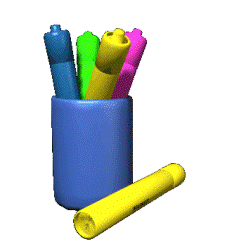 Решение неравенств, содержащих переменную под знаком модуля.
Необходимые умения.
Уметь решать рациональные неравенства методом интервалов.
http://ta-shah.ucoz.ru/load/egeh/egeh_s3/s3_1_reshenie_racionalnykh_neravenstv_metodom_intervalov/15-1-0-85
Понимать значение понятий: система, совокупность.
Уметь решать системы и совокупности.
http://ta-shah.ucoz.ru/load/egeh/egeh_s3/s3_2_sistemy_i_sovokupnosti/15-1-0-86
27.10.2014
2
Методы решения.
Универсальный способ (по определению модуля)
Метод интервалов (обобщение метода по определению)
Использование альтернативных схем
Использование свойств модулей
Метод рационализации (замены множителей)
27.10.2014
3
Универсальный способ (по определению модуля)
=> если под знаком модуля находится функция от х, которая может принимать как отрицательные, так и неотрицательные значения, то необходимо рассмотреть два варианта раскрытия для каждого из модулей.
Пример 1.
1 случай.
2 случай.
Решением неравенства является объединение решений всех случаев.
27.10.2014
4
Универсальный способ (по определению модуля)
=> если под знаком модуля находится функция от х, которая может принимать как отрицательные, так и неотрицательные значения, то необходимо рассмотреть два варианта раскрытия для каждого из модулей.
Пример 2.
1 случай.
2 случай.
Решением неравенства является объединение решений всех случаев.
27.10.2014
5
Универсальный способ (по определению модуля)
=> если под знаком модуля находится функция от х, которая может принимать как отрицательные, так и неотрицательные значения, то необходимо рассмотреть два варианта раскрытия для каждого из модулей.
Пример 3.
1 случай.
2 случай.
Ø
Решением неравенства является объединение решений всех случаев.
27.10.2014
6
Универсальный способ (по определению модуля)
=> если под знаком модуля находится функция от х, которая может принимать как отрицательные, так и неотрицательные значения, то необходимо рассмотреть два варианта раскрытия для каждого из модулей.
Пример 4.
1 случай.
2 случай.
Решением неравенства является объединение решений всех случаев.
27.10.2014
7
Универсальный способ (по определению модуля)
Можно доказать, что решения рассмотренных неравенств могут быть записаны при помощи следующих альтернативных схем:
Не пытайтесь запомнить данные равносильные переходы без понимания их смысла. Сначала выработайте навык используя предыдущую форму записи.
Назад
27.10.2014
Универсальный способ (по определению модуля)
Пример 5.
2 случай.
1 случай.
Ø
Представьте, что модулей в неравенстве три (или пять)!
4 случай.
3 случай.
Ø
Решением неравенства является объединение решений всех случаев.
Метод интервалов.
Если модулей в задаче несколько, то решение предыдущим способом
может оказаться очень перегруженным. Рассмотрим более удобный
для такого случая метод.
1) На числовой прямой отметить нули подмодульных выражений.
2) Определить знак каждого выражения на каждом числовом
 промежутке (например, по какому-нибудь значению х из
 промежутка, кроме концевых точек).
3) Раскрыть модули на каждом из промежутков и решить
 полученное неравенство.
4) Из полученных решений выбрать те, которые данному
 промежутку принадлежат.
5) Объединить ответы из всех промежутков.
Назад
Метод интервалов.
Пример 6.
Алгоритм
Нули подмодульных выражений:
1 случай.
Замечание: концевые точки (нули подмодульных выражений)
не обязательно включать в промежутки именно таким образом.
 Это можно сделать и по другому. Главное, чтобы каждая точка
 попала в один из рассматриваемых промежутков.
27.10.2014
11
Метод интервалов.
Пример 6.
Алгоритм
Нули подмодульных выражений:
2 случай.
27.10.2014
12
Метод интервалов.
Пример 6.
Алгоритм
Нули подмодульных выражений:
3 случай.
27.10.2014
13
Метод интервалов.
Пример 6.
Алгоритм
Нули подмодульных выражений:
4 случай.
27.10.2014
14
Метод интервалов.
Пример 6.
Алгоритм
Решением неравенства является объединение решений всех случаев.
27.10.2014
15
Метод интервалов.
Пример 7.
Нули подмодульных выражений:
Алгоритм
1 случай.
2 случай.
- верно при любом х
27.10.2014
16
Метод интервалов.
Пример 7.
Алгоритм
Нули подмодульных выражений:
3 случай.
27.10.2014
17
Метод интервалов.
Пример 7.
Алгоритм
Нули подмодульных выражений:
4 случай.
5 случай.
Ø
Ø
27.10.2014
18
Метод интервалов.
Пример 7.
Алгоритм
Решением неравенства является объединение решений всех случаев.
Рассмотрим возможные неприятности, которые могут возникнуть
при использовании метода интервалов.
27.10.2014
19
Метод интервалов (неприятности).
Пример 8.
1 случай.
Как 
сравнить?
27.10.2014
20
Метод интервалов (неприятности).
Пример 8.
2 случай.
Как 
сравнить?
21
Метод интервалов (неприятности).
Сравнить нельзя!
Часто требуется более точная оценка!
27.10.2014
22
Назад
Использование альтернативных схем.
Пример 8.
В данном случае сложностей в сравнении неудобных чисел можно избежать, если использовать рассмотренную  ранее альтернативную схему.
Схемы
27.10.2014
23
Использование альтернативных схем.
Предыдущее неравенство, хоть и с трудностями, но все же вполне 
решаемо методом интервалов. Рассмотрим неравенство, которое маловероятно решить этим методом.
Пример 9.
Схемы
27.10.2014
24
Использование свойств модулей.
Свойства модулей, которые могут значительно упрощать решение некоторых задач.
(5 свойство)
Пример 10.
(2 свойство)
Пример 11.
(1 свойство)
Если                           , то неравенство выполнено                         - решения
Если                           , то можно обе части неравенства разделить на
положительный множитель сохранив знак неравенства.
Использование свойств модулей.
Свойства модулей, которые могут значительно упростить решение задач.
Пример 12.
(3 свойство)
Если                       , то неравенство 
выполнено                         - решения
(5 свойство)
Если                       , то можно обе части неравенства разделить на
положительный множитель сохранив знак неравенства.
Использование свойств модулей.
Свойства модулей, которые могут значительно упростить решение задач.
(4 свойство)
Пример 13.
Введем переменную:
Ø
Схемы
Метод замены множителей.
Пример 14.
Очевидно, что свойства модулей нам в данном случае не помогут.
Решать методом интервалов страшновато. Хотя долгая и кропотливая работа безусловно даст результат. Но, чем больше действий вам придется выполнить, тем больше вероятность устать и допустить ошибку.
Существует более простое и красивое решение.
Теорема : неравенство f(x) ≥ g(x) при f(x) ≥0 и g(x) ≥0  равносильно 
неравенству  f²(x) ≥ g²(x), т.е. неравенство  f(x) - g(x) ≥ 0 
равносильно неравенству  f²(x) - g²(x) ≥ 0.
Другими словами: знак выражения f(x)-g(x) при условии, что f(x)≥0 и g(x)≥0 совпадает со знаком выражения f2(x)-g2(x).
Метод замены множителей.
Несколько примеров замены множителей при решении неравенств с модулями.
Множитель
Замена
Метод замены множителей.
Пример 14.
Метод замены множителей.
Пример 15.
Схемы
1 способ (использование альтернативных схем).
Метод замены множителей.
Пример 15.
2 способ (замены множителей).
В рассмотренной задаче 
метод замены множителей
не упростил решение.
Вывод: старайтесь использовать
те или иные методы разумно!
Метод замены множителей.
А если g(x)<0? (Вполне возможно при решении задач.)
В этом случае имеем сумму неотрицательного и положительного выражений. Неотрицательный множитель не влияет на знак произведения => на него можно разделить обе части неравенства не меняя его знак.
В этом случае можно считать верной замену:
Для простоты – 1. А вообще – любое положительное число.
Пример 16.
Выражение в скобке может принимать как неотрицательные, 
так и отрицательные значения. Следовательно необходимо 
рассмотреть два случая с разными заменами.
Метод замены множителей.
при g(x)<0
Пример 16.
при g(x)≥0
1 случай.
2 случай.
Ответ – объединение решений 
первого и второго случая.
Ø
Тренировочные упражнения.
Источники
А. С. Зеленский, И. И. Панфилов «Решение уравнений и неравенств с модулем»
http://narod.ru/disk/11487224001/%D0%97%D0%B5%D0%BB%D0%B5%D0%BD%D1%81%D0%BA%D0%B8%D0%B9%2C%20%D0%9F%D0%B0%D0%BD%D1%84%D0%B8%D0%BB%D0%BE%D0%B2.%20%D0%9C%D0%BE%D0%B4%D1%83%D0%BB%D0%B8.djvu.html
КИМ ЕГЭ 2013 года
http://alexlarin.net/ege/2013/c3_2013.html
П. Н. Севрюков, А. Н. Смоляков «Уравнения и неравенства с модулями и методика их решения»
http://alexlarin.com/viewtopic.php?f=27&t=8605